Veikto pētijumu rezultāti
2018./19. gadā
Projekts
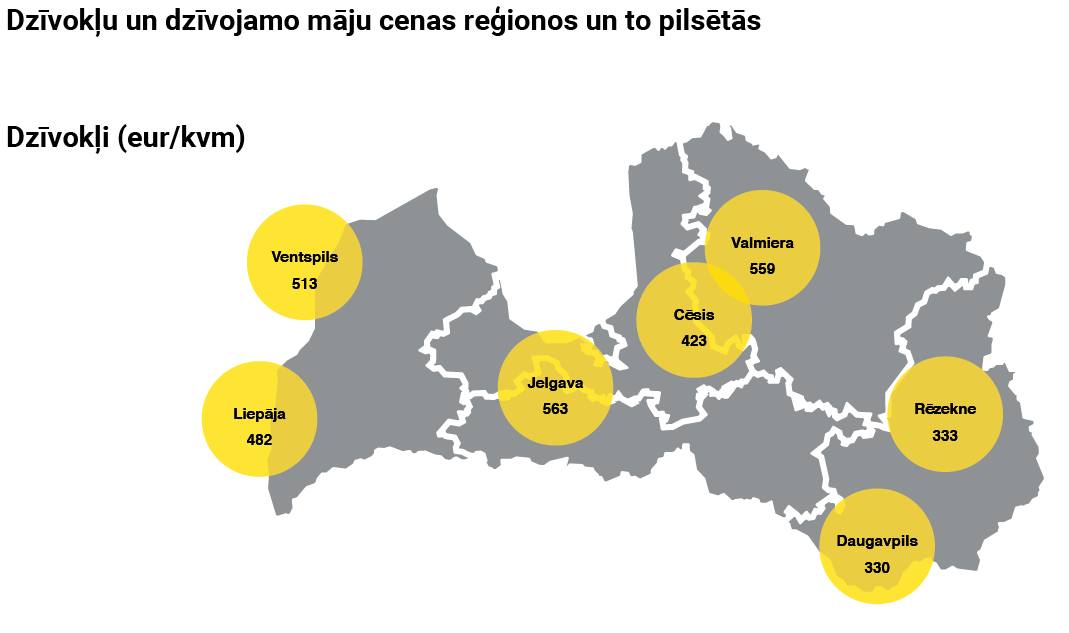 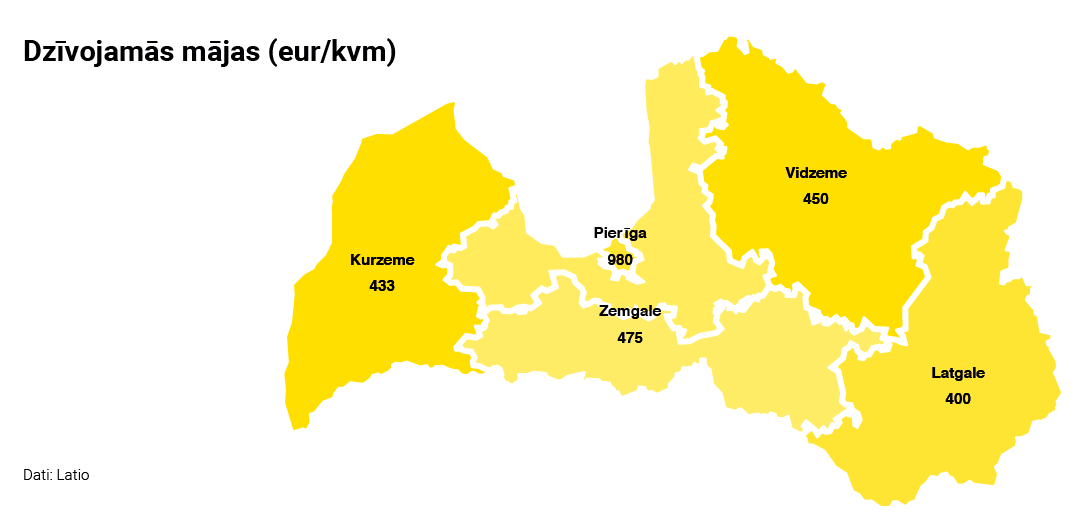 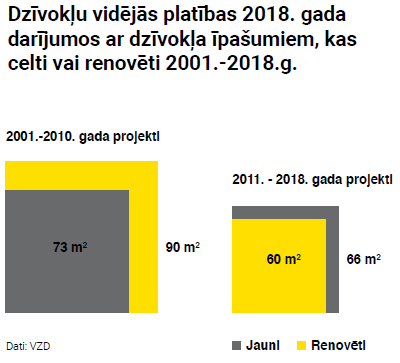 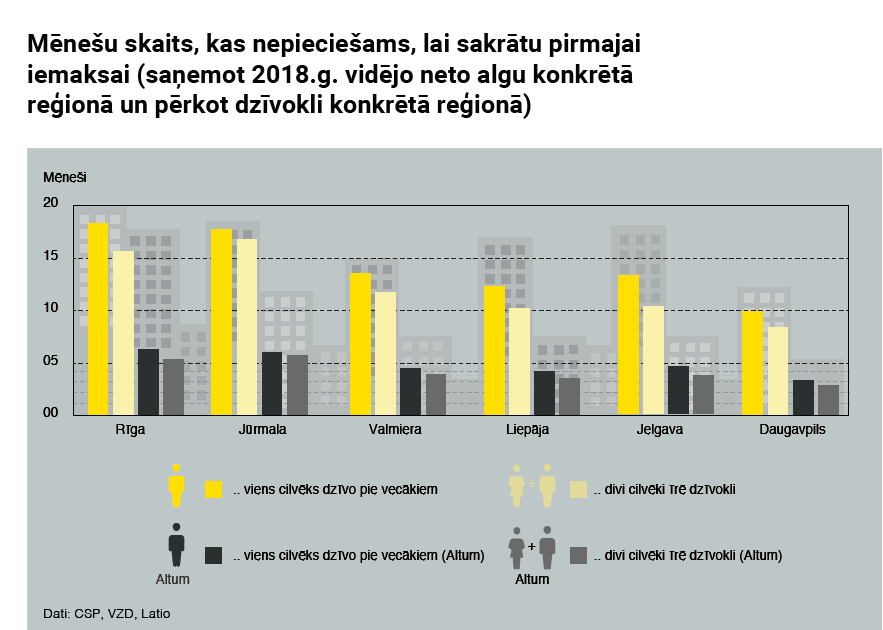